Quantum properties of supersymmetric gauge theories
Speaker: Alessandro Banaudi
Tutor: Alberto Santambrogio
Co-tutor: Andrea Mauri
What is a supersymmetric gauge theory?
Gauge Theory
Supersymmetry
+
Quantum field theory which describes elementary particles and their  fundamental interactions.
The fields considered are invariant under gauge transformations.
A space-time symmetry that relates two classes of elementary particles: bosons (integer-valued spin) and fermions (half-integer-valued spin).
Examples: QED, QCD, ...
2
Why are these theories interesting?
Physics beyond Standard Model.
 Cancellations between bosonic and fermionic divergences.
 Large amount of symmetries.
 Some subsectors are exactly solvable (integrable).
 A possible springboard to quantum gravity through AdS/CFT correspondence.
3
The central role of N = 4 SYM
N = 4 SYM is the pioneer of the supersymmetric gauge theories.

 It is a maximally supersymmetric gauge theory.
 It is a quantum conformal field theory.
 It is integrable in some limits.
 Its strong coupling regime corresponds to the supergravity limit of the string theory in a AdS background.
4
N = 4 SYM is the starting point. 
We are mainly interested in 2 different theories:
 N = 2 SCQCD (4 dimensions);
 ABJM theory (3 dimensions).
N = 2
SCQCD
N = 4 SYM
QCD
AdS/CFT
ABJM theory
Gravity
AdS/CFT
5
The research project
N = 2 SCQCD
Computation of scattering amplitudes.
Properties of amplitudes and symmetries.
Relations amplitudes/Wilson loops.
ABJM
Computation of scattering amplitudes.
Computation of the dilatation operator.
Integrability.
6
In the computation of scattering amplitudes, we use the formalism of Feynman (super)diagrams.
 We read from the action the Feynman rules for propagators and vertices of the theory;
 We build all the possible diagrams (until the perturbative order considered) for the considered process;
 We compute one by one the diagrams.
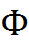 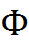 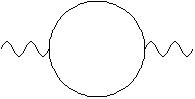 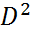 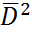 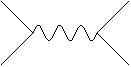 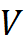 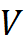 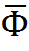 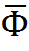 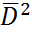 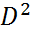 7
Main goals
In N = 2 SCQCD, we will compare some properties of scattering amplitudes with the corresponding ones in N = 4 SYM and in QCD.
In ABJM, we will compute the dilatation operator at 6 loops in order to test a recent proposal based on integrability.
8
Thank you for your attention
9